APA Practice Guideline for the Pharmacological Treatment of Patients With alcohol use disorder
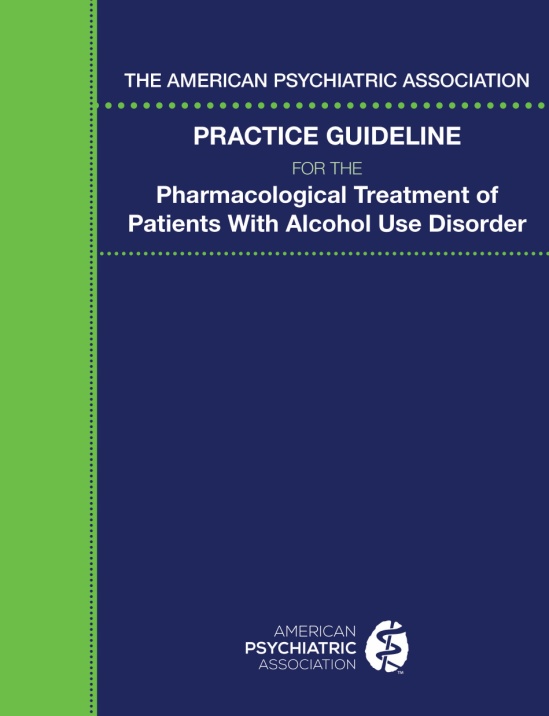 December 2017
Rationale for choice of topic
Prevalence:
Worldwide (Slade et al., 2016)
Lifetime 20%
12 month 8.5%
U.S. (Grant et al. 2015, 2017)
Lifetime 29%, with severe alcohol use disorder (AUD) in about half
12 month 13.9 %
12 month rates of AUD increased by ~50% between 2001-2002 and 2012-2013
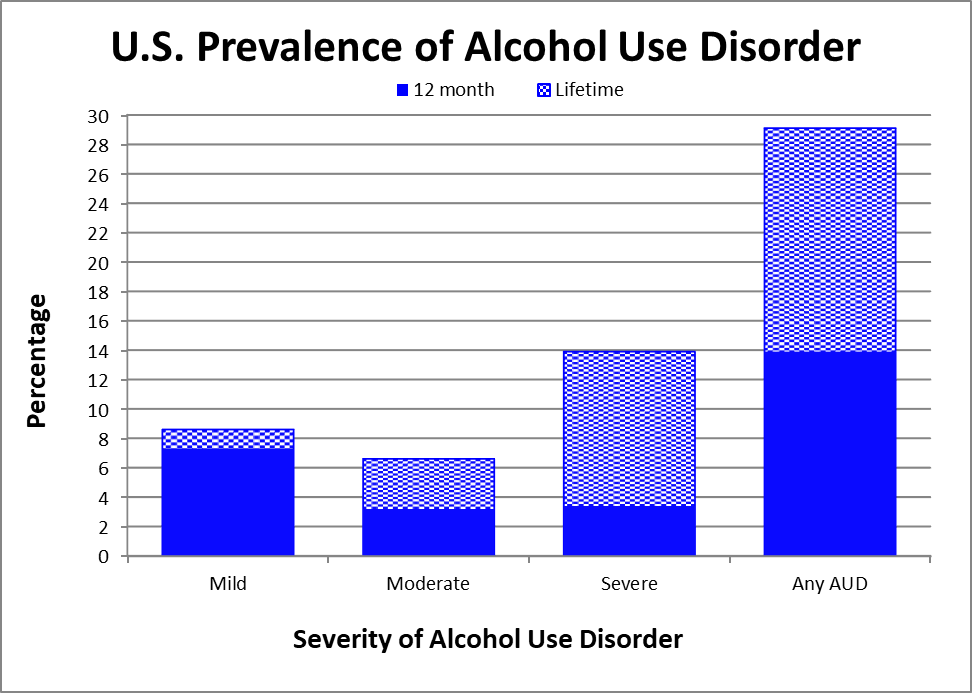 Based on data from Grant et al. Epidemiology of DSM-5 alcohol use disorder: results from the National Epidemiologic Survey on Alcohol and Related Conditions III. JAMA Psychiatry. 2015 Aug;72(8):757-66.
Rationale for choice of topic
AUD affects individuals of all demographic groups (Grant et al. 2015)
Onset: 18-29 years
Ethnicity (12 month prevalence): 
American Indian/Alaska Native 19.2%
African American 14.4%
White 14%
Hispanic 13.6%
Asian-American/Pacific Islander 10.6%
Gender (12 month prevalence):  
Men 17.6%
Women 10.4%
Rationale for choice of topic
US spends more than $223.5 billion annually treating AUD and sequelae (Bouchery et al., 2011)
Globally, AUD associated with substantial burden with premature mortality, disability-adjusted life years, and years lived with disability
AUD associated with motor vehicle accidents, poor academic performance, increased risk of suicide, increased criminal activity including intimate partner violence, increased risk for overdose death, and increased risk of HIV and other STDs
AUD often co-occurs with other psychiatric disorders and treatment outcomes can be reduced for both
Rationale for choice of topic
Based on data from Grant et al. JAMA Psychiatry. Aug;72(8): 757-66, 2015
Rationale for choice of topic
AUD pharmacotherapy is a topic of increasing interest due to:
Burden of AUD in the population 
Availability of U.S. Food and Drug Administration (FDA)–approved medications for this disorder.
Despite high prevalence, societal cost, and available treatments, AUD remains undertreated.
<1 in 10 with a 12-month AUD diagnosis receive any treatment
Even fewer receive evidence-based treatment, e.g., 674,000 prescriptions for FDA approved psychopharmacological treatments were written in 2006 (Mark et al. 2009) vs. an estimated 11 million individuals with AUD (Hasin et al. 2007)
Treatment received by patients varies based on geography, insurance coverage, and formulary restrictions.
goal of guideline
To improve the quality of care and treatment outcomes for patients with alcohol use disorder as defined by DSM-5

Guidelines are:
Assessments of current scientific and clinical information 
Not inclusive of all proper treatments
Not a comprehensive standard of care
Not accounting for individual variation
Not intended to replace independent clinical judgment
Steps in guideline development
Systematic review of available evidence (mostly by AHRQ for this guideline with a few additional specialized searches)
Ratings of risk of bias (for individual studies) and strength of research evidence (overall for specific benefits/harms) 
Generate guideline statements (recommendations or suggestions) based upon the relative balance of benefits and harms of the assessment or intervention
Modified Delphi approach to achieve group consensus
External review by stakeholders
Approval by APA Assembly and Board of Trustees
[Speaker Notes: AHRQ = Agency for Healthcare Research and Quality]
Rating the strength of recommendation and research evidence
Strength of recommendation describes the level of confidence that potential benefits of an intervention outweigh potential harms. This level of confidence is informed by available evidence, which includes evidence from clinical trials as well as expert opinion and patient values and preferences.
A “recommendation” (denoted by the numeral 1 after the guideline statement) indicates confidence that the benefits of an intervention (including a specific assessment) clearly outweigh the harms. The statement would apply to the preponderance of patients and most patients would opt for such an intervention.
A “suggestion” (denoted by the numeral 2 after the guideline statement) indicates that the benefits still appear to outweigh the harms but the balance of benefits and harms is less clear-cut and different options may be preferable for some patients.
Rating the strength of recommendation and research evidence
Strength of evidence describes the level of confidence that findings from scientific observation and testing of an intervention reflect a true effect. 
A = High confidence. Further research is very unlikely to change the estimate of effect.
B = Moderate confidence. Further research may change the estimate of effect and our confidence in it.
C= Low confidence. Further research is likely to change the estimate of effect and our confidence in it.

Strength of evidence is not the same as the magnitude of the effect as a result of the intervention.
Assessment & determination of treatment goals – assessment of Substance use
Statement 1: APA recommends (1C) that the initial psychiatric evaluation of a patient with suspected alcohol use disorder include assessment of current and past use of tobacco and alcohol as well as any misuse of other substances, including prescribed or over-the-counter medications or supplements.
Rationale:
Establish baseline level and pattern of symptoms to assess later treatment response
Develop a treatment plan to reduce symptoms, morbidity, and mortality
Implementation:
Obtain via face-to-face evaluation, review of medical records, and/or history (including from collateral informants)
Assessment (continued)
AUD Symptoms:
Alcohol is often taken in larger amounts or over a longer period than was intended.
There is a persistent desire or unsuccessful efforts to cut down or control alcohol use.
A great deal of time is spent in activities to obtain alcohol, use alcohol, or recover from its use.
Craving, or a strong desire or urge to use alcohol. 
Recurrent alcohol use resulting in a failure to fulfill major role obligations at work, school, or home.
Continued alcohol use despite having persistent or recurrent social or interpersonal problems caused or exacerbated by the effects of alcohol.
Important social, occupational, or recreational activities are given up or reduced because of alcohol use.
Recurrent alcohol use in situations in which it is physically hazardous.
Alcohol use is continued despite knowledge of having a persistent or recurrent physical or psychological problem that is likely to have been caused or exacerbated by alcohol.
Tolerance, as defined by either of the following:
A need for markedly increased amounts of alcohol to achieve intoxication or desired effect.
A markedly diminished effect with continued use of the same amount of alcohol.
Withdrawal, as manifested by either of the following:
The characteristic withdrawal syndrome for alcohol.
Alcohol (or a closely related substance, such as a benzodiazepine) is taken to relive or avoid withdrawal symptoms.

American Psychiatric Association: Diagnostic and Statistical Manual of Mental Disorders, 5th Edition. Arlington, VA, American Psychiatric Publishing, 2013
Assessment (continued)
AUD Severity:
Mild: presence of two - three symptoms
Moderate: presence of four - five symptoms
Severe: presence of six or more symptoms

American Psychiatric Association: Diagnostic and Statistical Manual of Mental Disorders, 5th Edition. Arlington, VA, American Psychiatric Publishing, 2013
Assessment - Use of quantitative behavioral measures
Statement 2: APA recommends (1C) that the initial psychiatric evaluation of a patient with suspected alcohol use disorder include a quantitative behavioral measure to detect the presence of alcohol misuse and assess its severity.
Rationale:
Establish baseline information on alcohol misuse and its severity 
Help in tracking treatment effects
Improve consistency of information obtained
Implementation:
Consider choosing a scale based on patient age, clinical setting, time available for administration, and therapeutic objective
Example measures: CAGE, CRAFT, AUDIT, AUDIT-C
Assessment - quantitative behavioral measures (continued)
AUDIT-C Questionnaire
How often do you have a drink containing alcohol?
[0] Never
[1] Monthly or less
[2] 2-4 times a month
[3] 2-3 times a week
[4] 4 or more times a week
How many standard drinks containing alcohol do you have on a typical day?
[0] 1 or 2
[1] 3 or 4
[2] 5 or 6
[3] 7 to 9
[4] 10 or more
How often do you have six or more drinks on one occasion?
[0] Never
[1] Less than monthly
[2] Monthly
[3] Weekly
[4] Daily or almost daily

Bush K, Kivlahan DR, McDonell MB, Fihn SD, Bradley KA, Ambulatory Care Quality Improvement Project. The AUDIT alcohol consumption questions (AUDIT-C)—an effective brief screening test for problem drinking. Arch Intern Med. 1998;58:1789–1795.
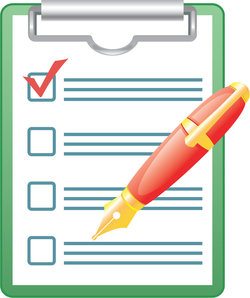 Assessment - Use of physiological biomarkers
Statement 3: APA suggests (2C) that physiological biomarkers be used to identify persistently elevated levels of alcohol consumption as part of the initial evaluation of patients with alcohol use disorder or in the treatment of individuals who have an indication for ongoing monitoring of their alcohol use.
Rationale:
Help in determining the initial symptom severity and identifying relapses 
Detect physiological damage with some of the indirect biomarkers (e.g., AST, ALT, GGT, CDT, MCV)
Help to emphasize the medical nature of AUD and potentially reduce stigma
Implementation:
May augment with quantitative behavioral measures and input from collateral informants
Can be obtained via various sources (e.g., blood, urine, hair)
Assessment - Biomarkers (Continued)
Types of Biomarkers
Direct biomarkers measure alcohol or alcohol metabolites over a time course of hours (blood ethanol level) to days (urine/hair ethyl glucuronide)
Indirect biomarkers typically reflect organ damage or physiologic dysfunction resulting from more chronic, heavy alcohol use
Assessment - Biomarkers (Continued)
Assessment - Biomarkers (Continued)
Assessment - Biomarkers (Continued)
Assessment of co-occurring conditions
Statement 4: APA recommends (1C) that patients be assessed for co-occurring conditions (including substance use disorders, other psychiatric disorders, and other medical disorders) that may influence the selection of pharmacotherapy for alcohol use disorder.
Rationale:
Help in identifying co-occurring conditions (e.g., mood or anxiety disorders) that commonly occur with AUD
Aid treatment planning and foster provision of integrated care for both AUD and other psychiatric conditions
Implementation:
Assess via face-to-face evaluation, review of medical records, and/or history (including from collateral informants)
Determination of initial treatment goals
Statement 5: APA suggests (2C) that the initial goals of treatment of alcohol use disorder (e.g., abstinence from alcohol use, reduction or moderation of alcohol use, other elements of harm reduction) be agreed on between the patient and clinician and that this agreement be documented in the medical record.
Rationale:
May improve outcomes by setting explicit drinking goals at baseline
Abstinence as a pre-treatment goal has been associated with greater likelihood of achieving abstinence or moderation
Strengthen the therapeutic alliance and enhance treatment engagement
Implementation:
Options of treatment goals may be abstinence, reduced alcohol use, or avoiding drinking in high-risk situations
Can adjust initial goals based on factors such as treatment responses, history, family input, or education about treatment options and effects
Discussion of legal obligations
Statement 6: APA suggests (2C) that the initial goals of treatment of alcohol use disorder include discussion of the patient’s legal obligations (e.g., abstinence from alcohol use, monitoring of abstinence) and that this discussion be documented in the medical record.
Rationale:
Some patients seek treatment due to court mandate
Facilitates treatment planning and sets treatment expectations
Documentation promotes accurate communication among those caring for the patient and serves as reminder of initial goals
Implementation:
Discuss whether patient has any legal requirements and document them
Discuss reporting requirements with patient, if treatment is mandated
Review of risks to self and others
Statement 7: APA suggests (2C) that the initial goals of treatment of alcohol use disorder include discussion of risks to self (e.g., physical health, occupational functioning, legal involvement) and others (e.g., impaired driving) from continued use of alcohol and that this discussion be documented in the medical record.
Rationale:
Facilitates treatment planning and sets treatment expectations
Permits education on the value of harm reduction and abstinence
Documentation promotes accurate communication among those caring for the patient and serves as reminder of initial goals
Implementation:
Discuss risk of alcohol use with patient and document the discussion
Evidence-based Treatment Planning
Statement 8: APA recommends (1C) that patients with alcohol use disorder have a documented comprehensive and person-centered treatment plan that includes evidence-based nonpharmacological and pharmacological treatments.
Rationale:
Ensures consideration of available non-pharmacological and pharmacological treatment options and identifies the options best suited to the patient’s needs
Good clinical practice suggests value of a thoughtfully constructed treatment plan (which can be part of a progress note) that targets factors such as acute intoxication or alcohol related medical issues, history and mental status examination, physical examination, etc.
Treatment Planning (continued)
There are several evidence-based options for non-pharmacological treatment that have minimal harms:
Motivational Enhancement Therapy (MET): manualized psychotherapy based on the principles of motivational interviewing; shown to have a small to medium effect size on achieving abstinence
Cognitive Behavioral Therapy (CBT): focusing on the relationships between thoughts, feelings, and behaviors; help manage urges and triggers
Medical Management (MM): manualized treatment that provides education and strategies to support abstinence and promote medication adherence
Community based peer support groups such as Alcoholics Anonymous (AA) and other 12-step programs: helpful in achieving long-term remission but not for replacing formal medical treatment
Selection of a pharmacotherapy – Naltrexone and acamprosate
Statement 9: APA recommends (1B) that naltrexone or acamprosate be offered to patients with moderate to severe alcohol use disorder who
have a goal of reducing alcohol consumption or achieving abstinence,
prefer pharmacotherapy or have not responded to nonpharmacological treatments alone, and
have no contraindications to the use of these medications.
Pharmacotherapy – Naltrexone and acamprosate (continued)
Rationale:
Naltrexone and acamprosate have the best available evidence as pharmacotherapy for patients with AUD
These medications showed small benefits overall on alcohol-related outcomes (moderate strength of evidence)
Harms for both medications are minimal, particularly compared with the harms of continued alcohol use, when non-pharmacological approaches have not been effective or when patients wish to use one of the medications
Comparison of Naltrexone and acamprosate
Comparison of Naltrexone and acamprosate (continued)
Comparison of Naltrexone and acamprosate (continued)
A review by the Agency for Healthcare Research and Quality (AHRQ) found no evidence for superiority of one of the medications over the other
Evidence on combined use of naltrexone and acamprosate is not sufficient to make any recommendation. 
Selection of a medication should be based on factors such as ease of administration, side effects or potential risks, co-occurring conditions, patient history and preferences, etc.
Specific recommendations are focused on treatment of moderate to severe AUD because individuals with mild AUD are less likely to be included in clinical trials of pharmacotherapies.
Efficacy of Naltrexone
Oral naltrexone (50mg) compared with placebo


















Adapted from Jonas DE, Amick HR, Feltner C, et al: Pharmacotherapy for Adults With Alcohol-Use Disorders in Outpatient Settings. AHRQ Comparative Effectiveness Review No 134. Report No 14-EHC029-EF. Rockville, MD, Agency for Healthcare Research and Quality, May 2014. Available at: www.ncbi.nlm.nih.gov/books/NBK208590/
Harms of naltrexone
Naltrexone compared with placebo
Adapted from Jonas DE, Amick HR, Feltner C, et al: Pharmacotherapy for Adults With Alcohol-Use Disorders in Outpatient Settings. AHRQ Comparative Effectiveness Review No 134. Report No 14-EHC029-EF. Rockville, MD, Agency for Healthcare Research and Quality, May 2014. Available at: www.ncbi.nlm.nih.gov/books/NBK208590/
Efficacy of acamprosate
Acamprosate compared with placebo






















Adapted from Jonas DE, Amick HR, Feltner C, et al: Pharmacotherapy for Adults With Alcohol-Use Disorders in Outpatient Settings. AHRQ Comparative Effectiveness Review No 134. Report No 14-EHC029-EF. Rockville, MD, Agency for Healthcare Research and Quality, May 2014. Available at: www.ncbi.nlm.nih.gov/books/NBK208590/
Harms of acamprosate
Acamprosate compared with placebo






















Adapted from Jonas DE, Amick HR, Feltner C, et al: Pharmacotherapy for Adults With Alcohol-Use Disorders in Outpatient Settings. AHRQ Comparative Effectiveness Review No 134. Report No 14-EHC029-EF. Rockville, MD, Agency for Healthcare Research and Quality, May 2014. Available at: www.ncbi.nlm.nih.gov/books/NBK208590/
Selection of a pharmacotherapy – Disulfiram
Statement 10: APA suggests (2C) that disulfiram be offered to patients with moderate to severe alcohol use disorder who
have a goal of achieving abstinence,
prefer disulfiram or are intolerant to or have not responded to naltrexone and acamprosate,
are capable of understanding the risks of alcohol consumption while taking disulfiram, and
have no contraindications to the use of this medication.
Disulfiram (continued)
Rationale:
Randomized open-label studies showed a moderate benefit compared with no disulfiram and other medications (low strength of evidence)
Serious adverse events were few although rates of overall adverse events were significantly greater with disulfiram than with control conditions
Benefits were judged as outweighing harms with appropriate patient selection and given the known risks of continued alcohol use
Disulfiram (continued)
Disulfiram (continued)
Selection of a pharmacotherapy – Topiramate and gabapentin
Statement 11: APA suggests (2C) that topiramate or gabapentin be offered to patients with moderate to severe alcohol use disorder who
have a goal of reducing alcohol consumption or achieving abstinence,
prefer topiramate or gabapentin or are intolerant to or have not responded to naltrexone and acamprosate, and
have no contraindications to the use of these medications.
Topiramate and gabapentin (continued)
Rationale:
There is less available evidence on benefits and harms of topiramate and gabapentin compared to naltrexone and acamprosate
Topiramate and gabapentin showed moderate benefits on alcohol related outcomes (moderate and low strength of research evidence, respectively)
Implementation:
These medications are typically used after trying naltrexone and acamprosate but may be used earlier based on patient preference
Topiramate and gabapentin (continued)
Recommendation Against the Use of Antidepressants
Statement 12: APA recommends (1B) that antidepressant medications not be used for treatment of alcohol use disorder unless there is evidence of a co-occurring disorder for which an antidepressant is an indicated treatment.
Rationale:
Evidence reported minimal efficacy with antidepressants for individuals with AUD and no co-occurring conditions; outcomes worsened in some studies
Implementation:
Carefully consider differential diagnoses during evaluation; mood or anxiety symptoms can be associated with alcohol use or withdrawal and need not indicate the presence of a mood or anxiety disorder
Can be combined with other AUD medications if an antidepressant is indicated for a co-occurring disorder
Recommendation Against the use of benzodiazepines
Statement 13: APA recommends (1C) that in individuals with alcohol use disorder, benzodiazepines not be used unless treating acute alcohol withdrawal or unless a co-occurring disorder exists for which a benzodiazepine is an indicated treatment.
Rationale:
No evidence for benzodiazepine use in the primary treatment of AUD, except for alcohol detoxification or alcohol withdrawal 
No evidence for the use of other sedative-hypnotics in patients with AUD
Harms of benzodiazepine use in combination with alcohol use include: increased risk for sedation,  behavioral impairment, respiratory depression, and (in severe cases) death
Recommendation Against the use of Meds in pregnant or breastfeeding women
Statement 14: APA recommends (1C) that for pregnant or breastfeeding women with alcohol use disorder, pharmacological treatments not be used unless treating acute alcohol withdrawal with benzodiazepines or unless a co-occurring disorder exists that warrants pharmacological treatment.
Rationale:
There is limited data regarding the use of AUD medications and risks to a fetus or infant, but the use of topiramate was associated with an increased risk of malformation in pregnant women
Studies with pregnant animals reported a moderate risk for naltrexone use, a high risk for acamprosate use, and possible risks for gabapentin and topiramate use
Limited data showed potential for toxicity with disulfiram, naltrexone, and topiramate during breastfeeding
Implementation:
For women who become pregnant while taking a medication to treat AUD, an individualized decision should be made based on the risk of continuing or stopping the medication after discussion with the patient, her obstetrician, and, if applicable, her partner .
Acamprosate in severe renal impairment
Statement 15: APA recommends (1C) that acamprosate not be used by patients who have severe renal impairment.
Rationale:
Because of the excretion of acamprosate through the kidneys, patients with severe renal impairment could experience toxicity from excessive drug levels
Although the strength of research evidence is low and based on a single pharmacokinetic study, the statement was influenced by the FDA recommendation, the availability of other effective medications, and the clinician and patient’s preference to avoid toxicities from the medication use
Acamprosate in mild to moderate renal impairment
Statement 16: APA recommends (1C) that for individuals with mild to moderate renal impairment, acamprosate not be used as a first-line treatment and, if used, the dose of acamprosate be reduced compared with recommended doses in individuals with normal renal function.
Rationale:
A single pharmacokinetic study showed linear increases in acamprosate levels with reductions in CrCl; the FDA added package insert information about reducing acamprosate doses with moderate renal impairment
Implementation:
Avoid first-line use of acamprosate in patients with mild to moderate renal impairment
Monitor for evidence of toxicity if acamprosate is used in such patients
Naltrexone in acute hepatitis or hepatic failure
Statement 17: APA recommends (1C) that naltrexone not be used by patients who have acute hepatitis or hepatic failure.
Rationale:
Evidence for naltrexone-associated hepatotoxicity is relatively weak, yet some data reported elevated hepatic enzymes levels or other signs of hepatocellular injury with naltrexone
In individuals who are already experiencing significant liver damage such as acute hepatitis or hepatic failure, it is preferable to avoid further hepatic compromise.
Naltrexone with concomitant opioid use
Statement 18: APA recommends (1C) that naltrexone not be used as a treatment for alcohol use disorder by individuals who use opioids or who have an anticipated need for opioids.
Rationale:
Because naltrexone is an opioid receptor antagonist, using it with opioids will precipitate withdrawal
Implementation:
Do not use naltrexone unless an individual has been abstinent from opioids for 7-14 days
Avoid using naltrexone in patients who may need opioid medications in the near future
aud and co-occurring opioid use disorder
Statement 19: APA recommends (1C) that in patients with alcohol use disorder and co-occurring opioid use disorder, naltrexone be prescribed to individuals who
wish to abstain from opioid use and either abstain from or reduce alcohol use and
are able to abstain from opioid use for a clinically appropriate time prior to naltrexone initiation.
Rationale:
Naltrexone showed benefits in treating AUD and some evidence reported efficacy in patients with opioid use disorder, especially with long-acting injectable naltrexone
Implementation:
Abstain from opioids for 7-14 days before naltrexone use
Considerations in Medication Selection
Does the patient have a stated preference for a specific medication?  Are there specific side effects that the patient wishes to avoid?
Does the patient have a stated goal of abstinence from drinking or reduced drinking?  
Abstinence from alcohol is essential with disulfiram.  
Does the patient have co-occurring physical or psychiatric conditions that would influence medication tolerability or potential side effects?
Naltrexone treated patients must abstain from opioids before starting treatment
Naltrexone is not recommended if acute hepatitis or hepatic failure is present
Disulfiram can be associated with increases in hepatic enzymes and rarely with fatal acute hepatotoxicity
If a patient has renal impairment, use acamprosate, topiramate, and gabapentin cautiously or avoid use (depending on renal function)
Additional resources
Full guideline text available for free: 
https://psychiatryonline.org/doi/book/10.1176/appi.books.9781615371969
To purchase a hard copy of the guideline: 
https://www.appi.org/American_Psychiatric_Association_Practice_Guideline_for_the_Pharmacological_Treatment_of_Patients_With_Alcohol_Use_Disorder
CME course (half price for residents): 
http://apapsy.ch/aud-guideline 
In this interactive online course, the case of a patient with AUD is presented with examples of how the guideline recommendations would be integrated into practice.
Acknowledgements
Guideline Writing Group
Victor Reus, MD, Chair
Laura Fochtmann, MD, MBI, Vice-Chair
Oscar G. Bukstein, MD, MPH
A. Evan Eyler, MD, MPH
Donald M. Hilty, MD
Marcela Horvitz-Lennon, MD, MPH
Jane Mahoney, PhD, RN
Jagoda Pasic, MD, PhD
Michael Weaver, MD
Cheryl D. Wills, MD
Jack McIntyre, MD, Consultant
Systematic Review Group
Laura Fochtmann, MD, MBI
Joel Yager, MD
Seung-Hee Hong
APA Staff
Jennifer Medicus
Seung-Hee Hong
Michelle Dirst
Kristin Kroeger Ptakowski
Committee on Practice Guidelines
Michael Vergare, MD, Chair
Dan Anzia, MD, Vice-chair